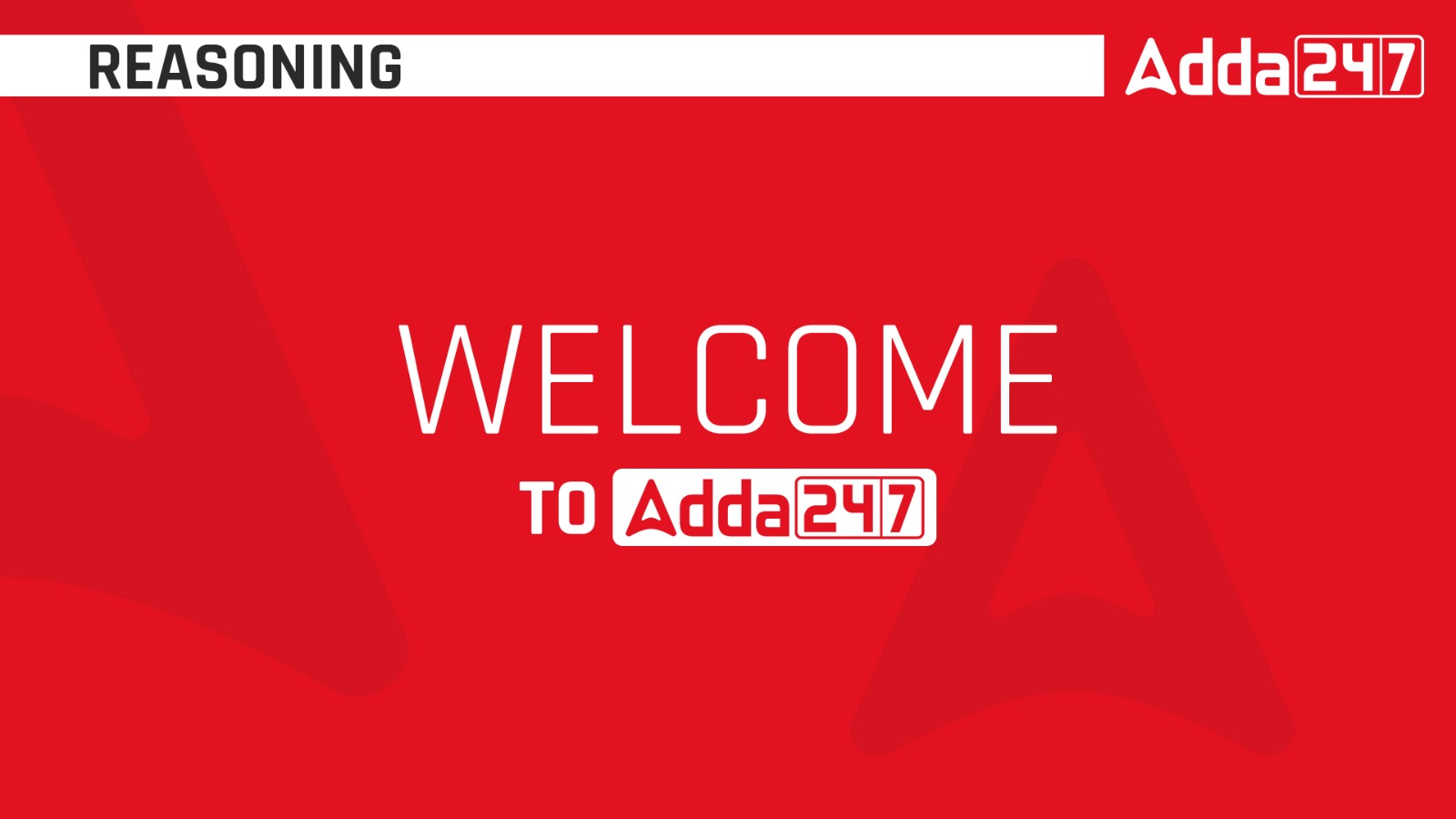 BLOOD RELATION
Some of the blood relation which are generally used in the question are given below in tabular form:
Tips: 

Always solve statements in generations. 


Always be careful about “He”, “She” because from this you can determine gender. 


For Husband - wife relation, use double line (=) E.g. A B i.e. A is husband of B Or B is wife of A 


For Brother - Sister relation, use single line (-) E.g. A B i.e. A is brother of B Or B is sister of A
Remember Tips and Tricks :

Make a clear picture in your mind about different relationship. 

Always make a generation tree for every question to solve  it in a simple way. 

Be careful about paternal and maternal relationship. 

Always remember that name does not determine gender. 

Represent male with square or plus sign or +) and female with circle or negative sign (O or –).
Q.1 A, B and C are sisters. D is the brother of E and E is the daughter of B. how is A related to D? 
A, B और C बहनें हैं। D, E का भाई है और E, B की पुत्री है। A, D से किस प्रकार संबंधित है?

Sister 

Cousin 

Niece 

 None of these
Q.2 A, B are married couple. X and Y are brothers. X is the brother of A. how is Y related to B?
ए, बी विवाहित जोड़े हैं। X और Y भाई हैं। X, A का भाई है। Y, B से किस प्रकार संबंधित है?

Brother-in-law 

Brother 

Cousin 

Niece
Q.3 Shobha is the niece of Ashish. Ashish’s mother is Priya. Kamla is Priya’s mother. Kamla’s husband is Hari. Krishna is the mother-in-law of Hari. How is Shobha related to Hari? 
शोभा आशीष की भतीजी है। आशीष की मां प्रिया हैं। कमला प्रिया की माँ है। कमला के पति हरि हैं। कृष्ण हरि की सास हैं। शोभा, हरि से किस प्रकार संबंधित है?

Daughter 
Great grand daughter 
Grand niece
Great grandson’s daughter
Directions (4-6): Study the following information carefully and answer the given questions.
• T is sister of D. D is married to P. P is son of M. 
• T is mother of J. Y is father of U. 
• Y has only one son and only one daughter. 
• U is daughter of T. Q is son of D.

Q.4 How is P related to T? 
Cannot be determined 
Brother 
Brother-in-law
 Cousin(brother)
निर्देश (4-6): निम्नलिखित जानकारी का ध्यानपूर्वक अध्ययन करें और दिए गए प्रश्नों के उत्तर दें।
• T, D की बहन है। D, P से विवाहित है। P, M का पुत्र है।
• T, J की माता है। Y, U का पिता है।
• Y का केवल एक पुत्र और केवल एक पुत्री है।
• U, T की पुत्री है। Q, D का पुत्र है।
Q.5 How is J related to D? 

Son 
Niece 
Son-in-law 
Nephew 

Q.6 How is Q related to M? 

Son-in-law 
Grandson 
Nephew 
 Son
Directions (7-8): Study the following information and answer the given questions.

 D is father of A. D is married to P. P is mother of J. P has only one daughter. J is married to U. U is son of L

Q.7 How is J related to L? 

Daughter 
Granddaughter 
 Daughter in law
Niece
निर्देश (7-8): निम्नलिखित जानकारी का अध्ययन करें और दिए गए प्रश्नों के उत्तर दें।  D, A का पिता है। D का विवाह P से हुआ है। P, J की माता है। P की केवल एक पुत्री है। J, U से विवाहित है। U, का पुत्र है

Q.7 J, L से किस प्रकार संबंधित है?
(a)बेटी
(b)पोती  
(c)बहू
(d)भतीजी
Q.8 A, U से किस प्रकार संबंधित है?

(a) निर्धारित नहीं किया जा सकता है
(b)साला
(c)भइया  
(d)बहन
Q.8 How is A related to U? 

Cannot be determined 
Brother-in-law 
Brother 
 Sister
Directions (9-12): Study the following information and answer the given questions.
 Y is the sister of J. L is wife of J. L has only one son R. K is mother of L. K is married to D. D has only one son and only one daughter.

Q.9 As per the given information, how is J related to K? 

son 
son-in-law 
niece 
nephew
निर्देश (9-12): निम्नलिखित जानकारी का अध्ययन करें और दिए गए प्रश्नों के उत्तर दें।  Y, J की बहन है। L, J की पत्नी है। L का केवल एक पुत्र R है। K, L की माता है। K का विवाह D से हुआ है। D का केवल एक पुत्र और केवल एक पुत्री है।
Q.9 दी गई जानकारी के अनुसार, J, K से किस प्रकार संबंधित है?
(a) बेटा
(b)दामाद
(c)भांजी
(d) भांजा
Q.10 As per the given information, how is R related to Y? 

Nephew 
 Cannot be determined 
Uncle
 Niece

Q.11 If L is sister of B, how is B related to J? 

Sister-in-law 
Cannot be determined 
Brother
 Brother-in-law
Q.10 दी गई जानकारी के अनुसार, R, Y से किस प्रकार संबंधित है?
(a) भांजा  
(b)निर्धारित नहीं किया जा सकता है
(c)चाचा  
(d)भतीजी

Q.11 यदि L, B की बहन है, तो B, J से किस प्रकार संबंधित है?
(a)ननद
(b)निर्धारित नहीं किया जा सकता है
(c)भइया  
(d) साला
Q.12 L is the daughter of K. L is married to D.B is son of D. T is married to B. How is D related to T? 

Father-in-law 
Mother-in-law 
Cannot be determined 
Father
Q.12 L, K की पुत्री है। L, D से विवाहित है। B, D का पुत्र है। T, B से विवाहित है। D, T से किस प्रकार संबंधित है?
(a) ससुर
(b) सास
(c) निर्धारित नहीं किया जा सकता है
(d) पिता
Q13. Pointing to a man a woman said, “His mother is the only daughter of my mother.” How is the woman related to the mother? 
एक पुरुष की ओर इशारा करते हुए एक महिला ने कहा, "उसकी माँ मेरी माँ की इकलौती पुत्री है।" महिला का मां से क्या संबंध है?
(a) Mother 
(b) Daughter 
(c) Sister 
(d) Grandmother
Q14. Pointing towards a boy, Veena said, “He is the son of only son of my grandfather.” How is that boy related to Venna? 
एक लड़के की ओर इशारा करते हुए वीना ने कहा, "वह मेरे दादा के इकलौते बेटे का बेटा है।" वह लड़का वेन्ना से किस प्रकार संबंधित है?
(a) Aunt 
(b) Uncle 
(c) Mother 
(d) Data inadequate
Direction: Read the following questions and answer accordingly
If A + B means A is the mother of B, A - B means A is the brother B, A % B means A is the father of B and A×B means A is the sister of B , 

Q.15 which of the following shows that P is the maternal uncle of Q?

Q – N + M × P 

P + S × N – Q 

P – M + N × Q 

Q – S % P
Direction : Read the following questions and answer accordingly
If A + B means A is the brother of B, A – B means A is the sister of B and A × B means A is the father of B. 

Q.16 Which of the following means that C is the son of M? 

M - N × C + F 

F – C + N × M 

N + M - F × C 

(d) M × N – C + F


(d) M × N – C + F
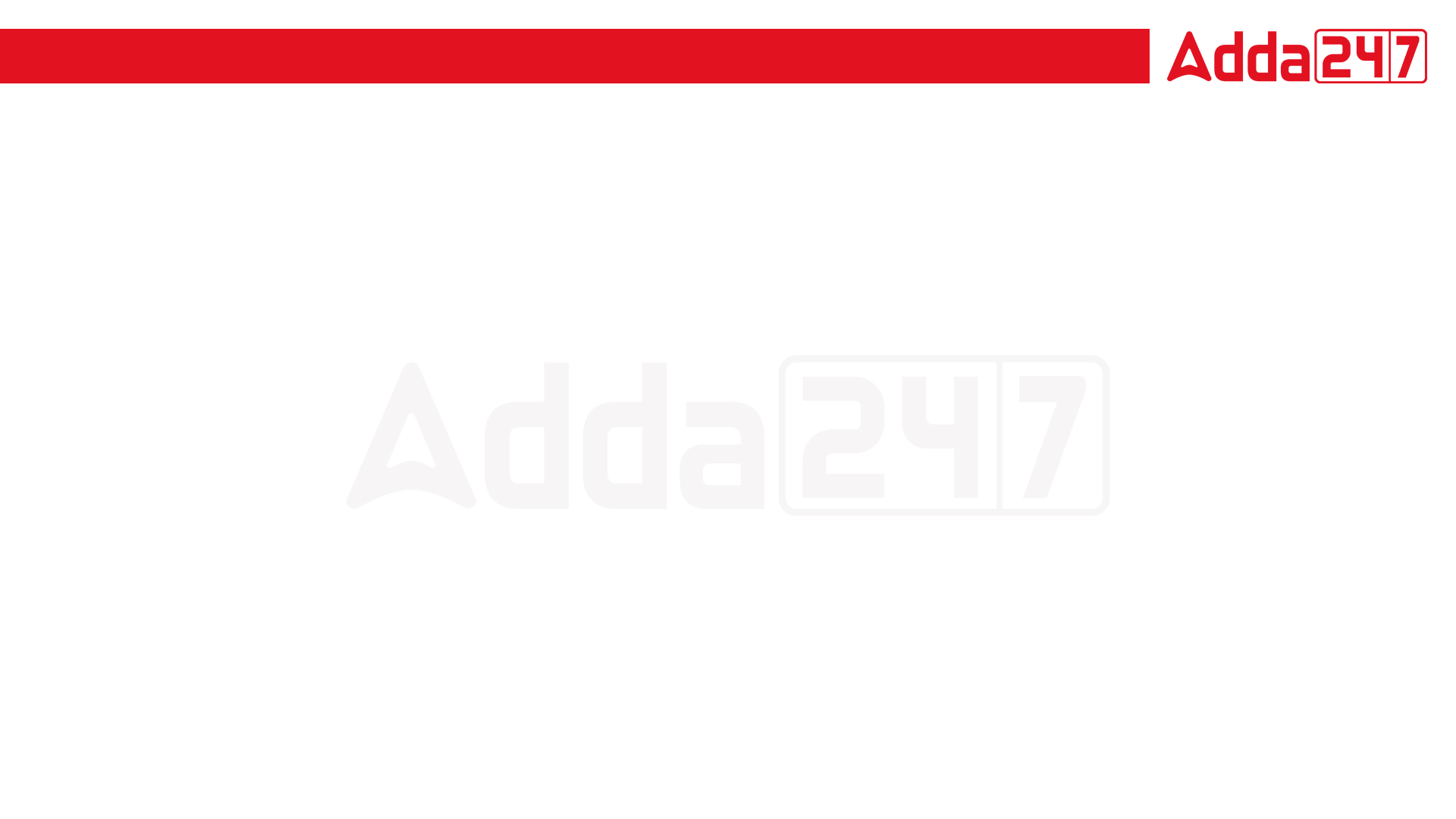 Q17. Pointing to a photograph, a man said, “I have no brother or sister but that man’s father is my father’s son. “whose photograph was it?
एक तस्वीर की ओर इशारा करते हुए एक आदमी ने कहा, "मेरा कोई भाई या बहन नहीं है लेकिन उस आदमी का पिता मेरे पिता का बेटा है। "किसकी तस्वीर थी? 
(a) His own 
(b) His son 
(c) His father’s 
(d) His nephew’s
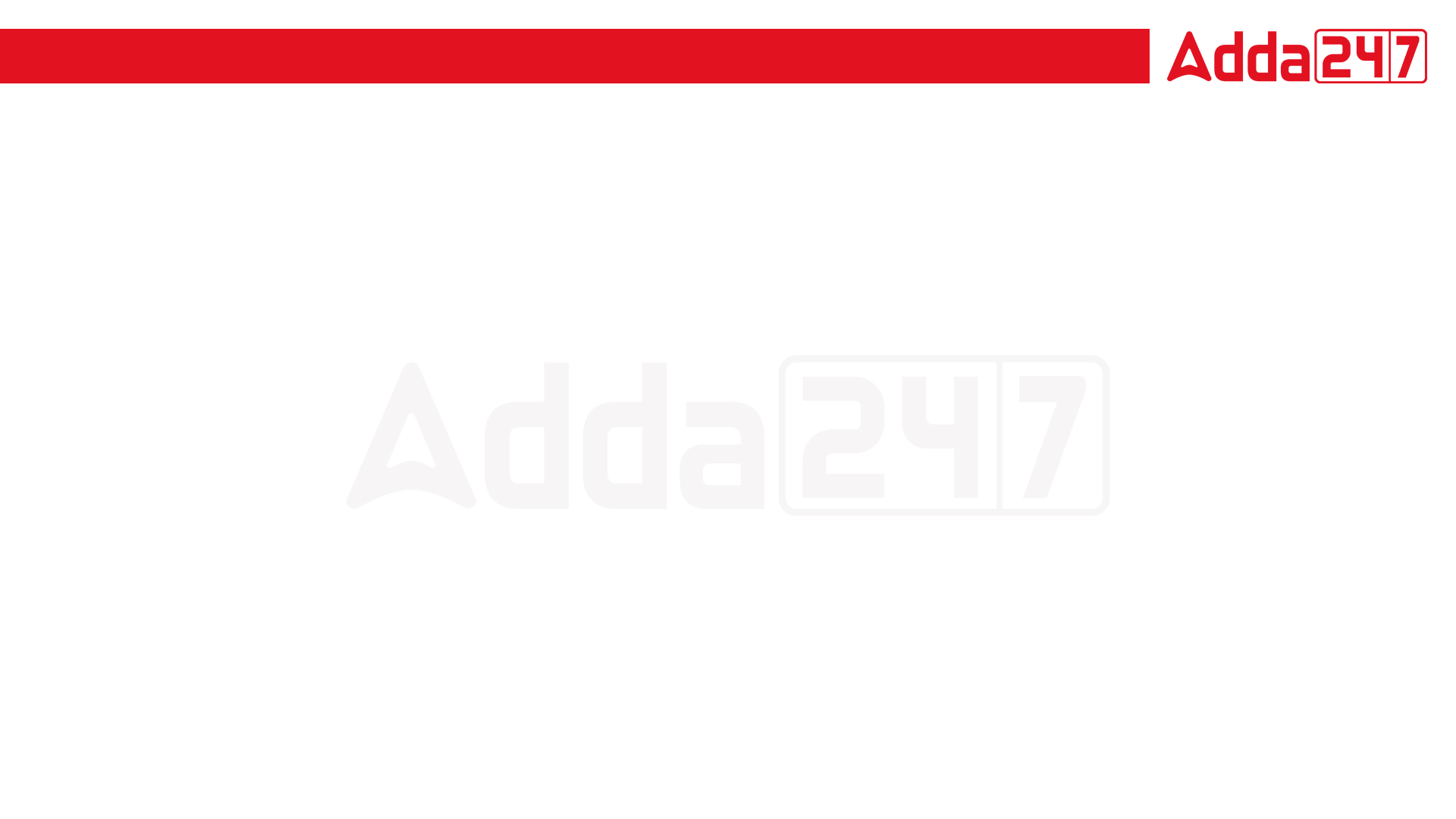 Q18. Pointing towards a boy, Veena said, “He is the son of only son of my grandfather.” How is that boy related to Veena?
एक लड़के की ओर इशारा करते हुए वीना ने कहा, "वह मेरे दादा के इकलौते बेटे का बेटा है।" वह लड़का वीना से किस प्रकार संबंधित है? 
(a) Aunt 
(b) Uncle 
(c) Mother 
(d) Data inadequate
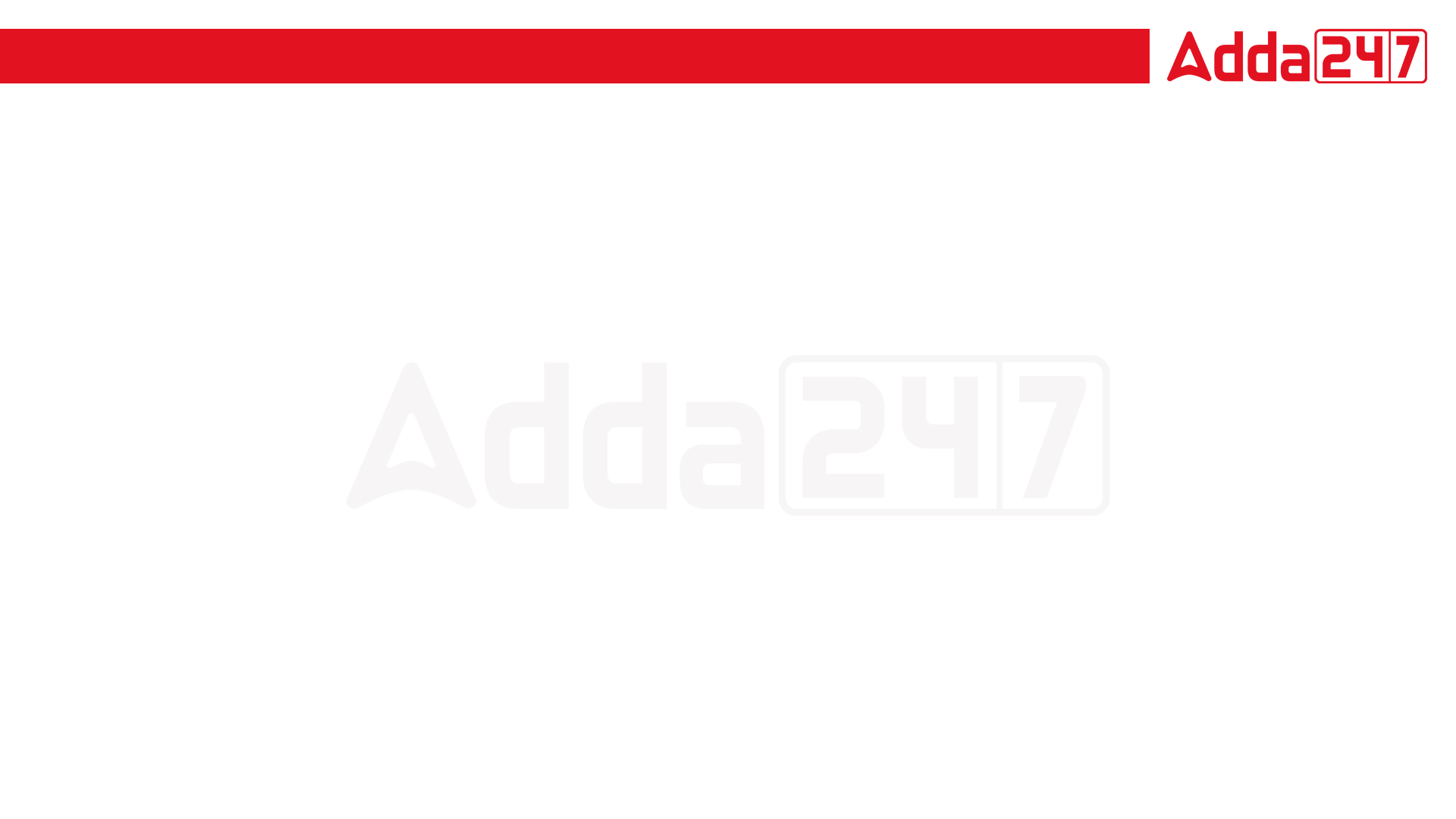 Q19. Introducing Reena, Monika said, “She is the only daughter of my father’s only daughter.” How is Monika related to Reena? 
रीना का परिचय कराते हुए मोनिका ने कहा, "वह मेरे पिता की इकलौती बेटी की इकलौती बेटी है।" मोनिका रीना से किस प्रकार संबंधित है?
(a) Aunt 
(b) Niece 
(c) Cousin 
(d) Data inadequate
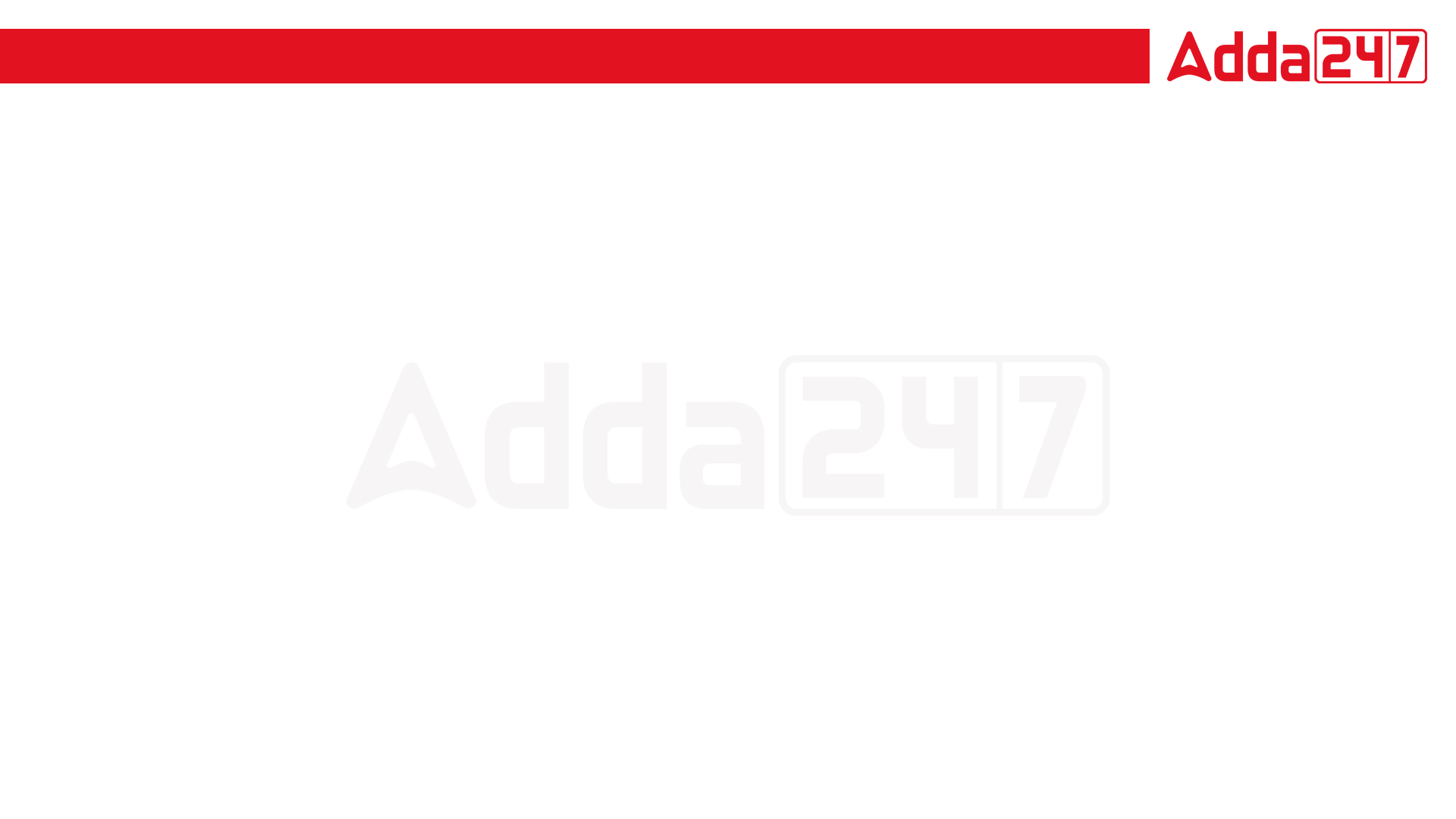 Q20. Pointing to a man a woman said, “His mother is the only daughter of my mother.” How is the woman related to the mother? 
एक पुरुष की ओर इशारा करते हुए एक महिला ने कहा, "उसकी माँ मेरी माँ की इकलौती पुत्री है।" महिला का मां से क्या संबंध है?
(a) Mother 
(b) Daughter 
(c) Sister 
(d) Grandmother
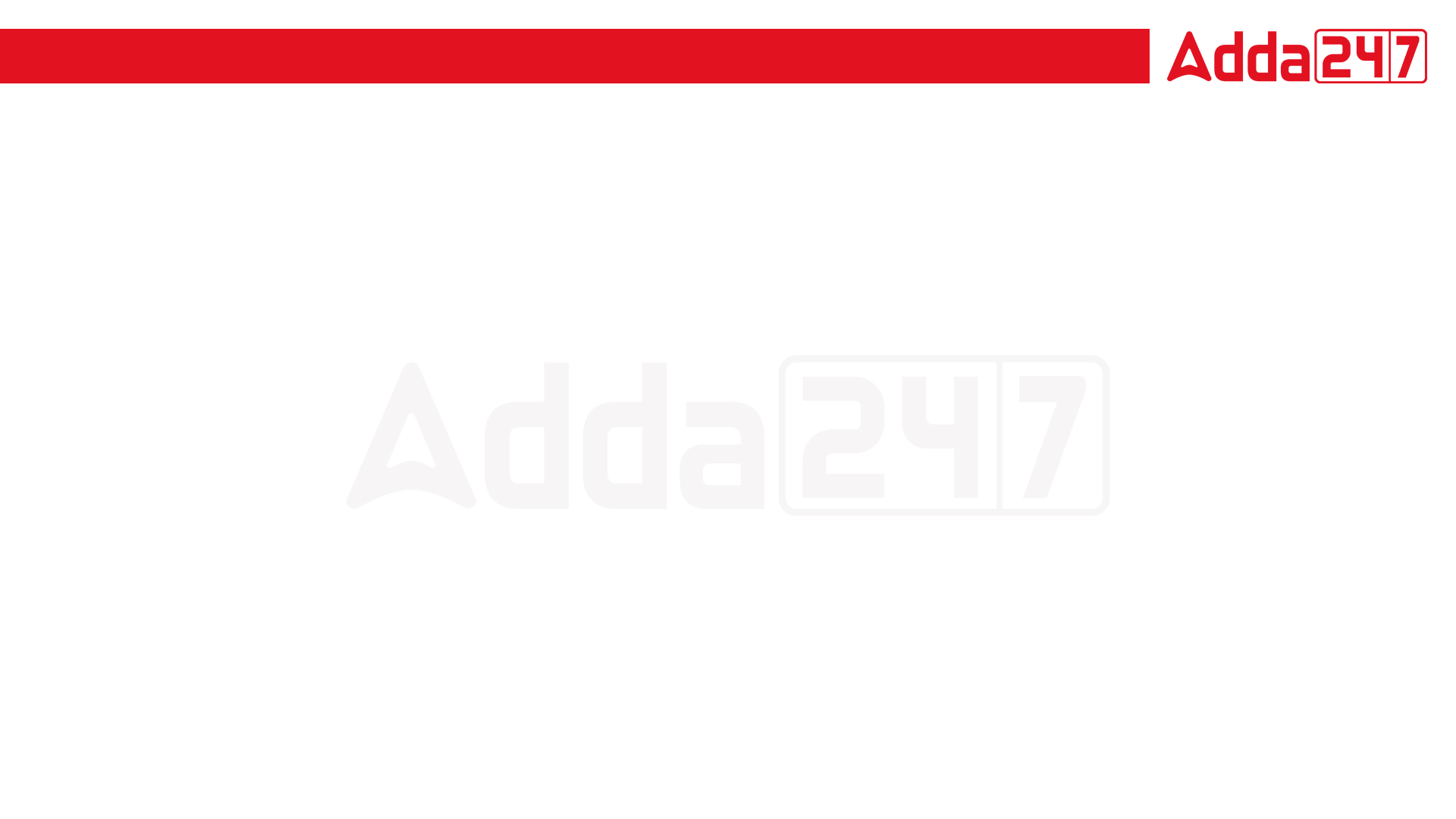 Q21. If X is the brother of the son of Y’s son, how is X related to Y?
यदि X, Y के पुत्र के पुत्र का भाई है, तो X, Y से किस प्रकार संबंधित है? 
(a) Son 
(b) Brother 
(c) Cousin 
(d) Grandson
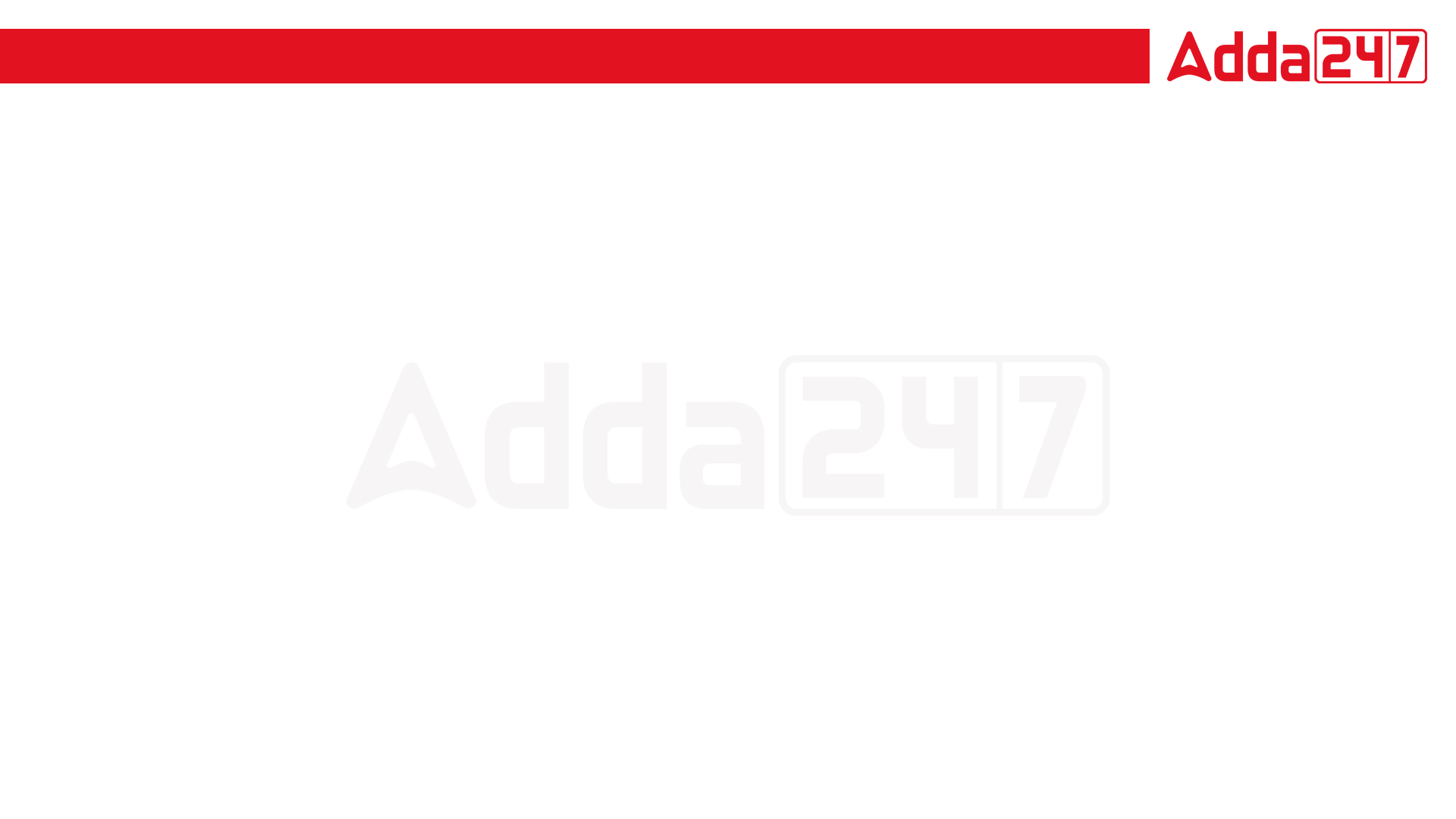 Q22. Pointing towards Rita, Nikhil said.” I am the only son of her mother’s son.” How is Rita related to Nikhil? 
रीता की ओर इशारा करते हुए निखिल ने कहा। मैं उसकी माँ के बेटे का इकलौता बेटा हूँ। रीता निखिल से किस प्रकार संबंधित है?
(a) Aunt 
(b) Niece 
(c) Mother 
(d) Cousion
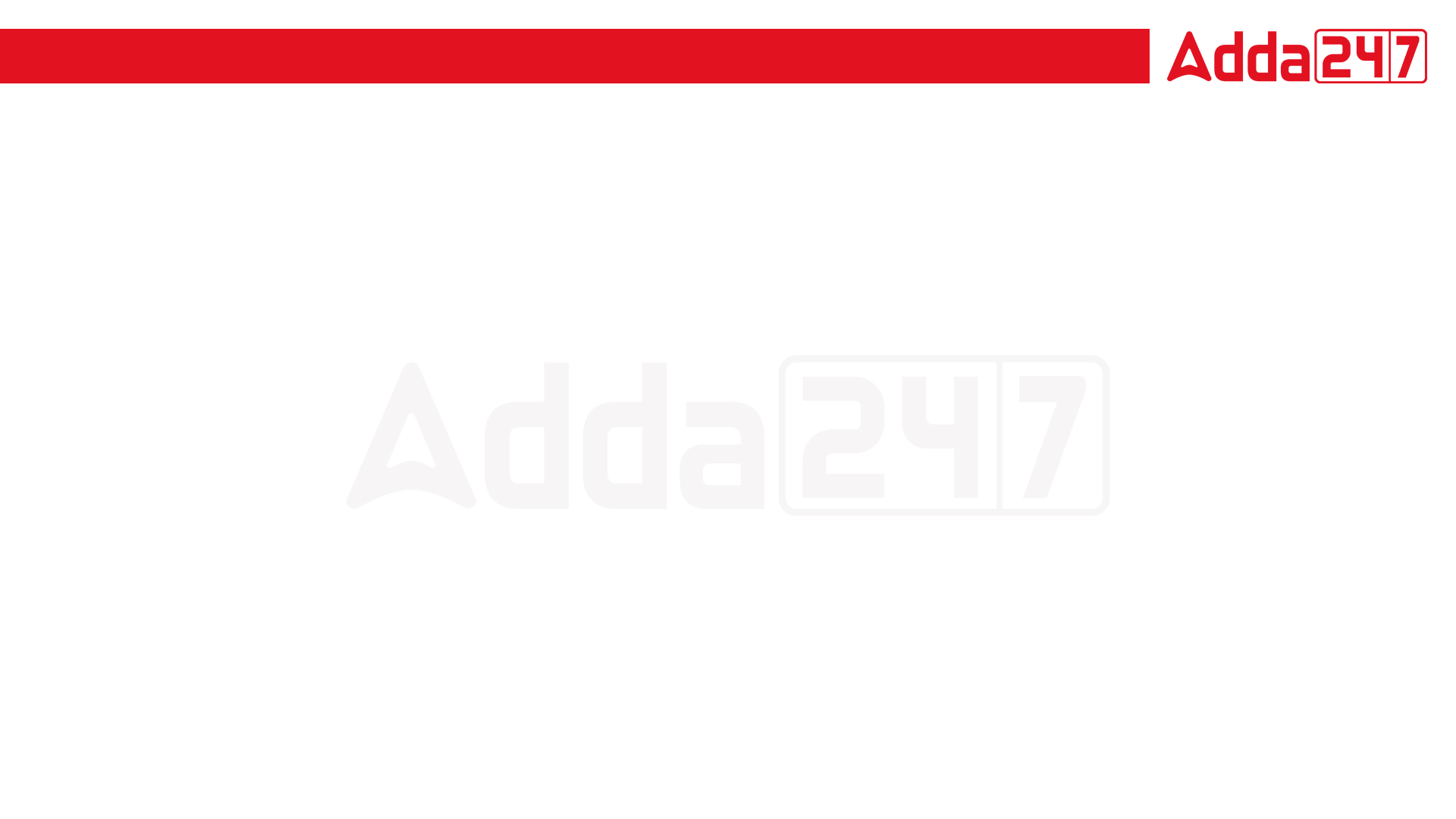 Q23. Pointing to a lady, a man said,” The son of her only brother is the brother of my wife.” How is the lady related to the man? 
एक महिला की ओर इशारा करते हुए एक पुरुष ने कहा, "उसके इकलौते भाई का पुत्र मेरी पत्नी का भाई है।" महिला का पुरुष से क्या संबंध है?
(a) Mother’s sister 
(b) Grandmother 
(c) Mother – in – law 
(d) Sister of father – in – law
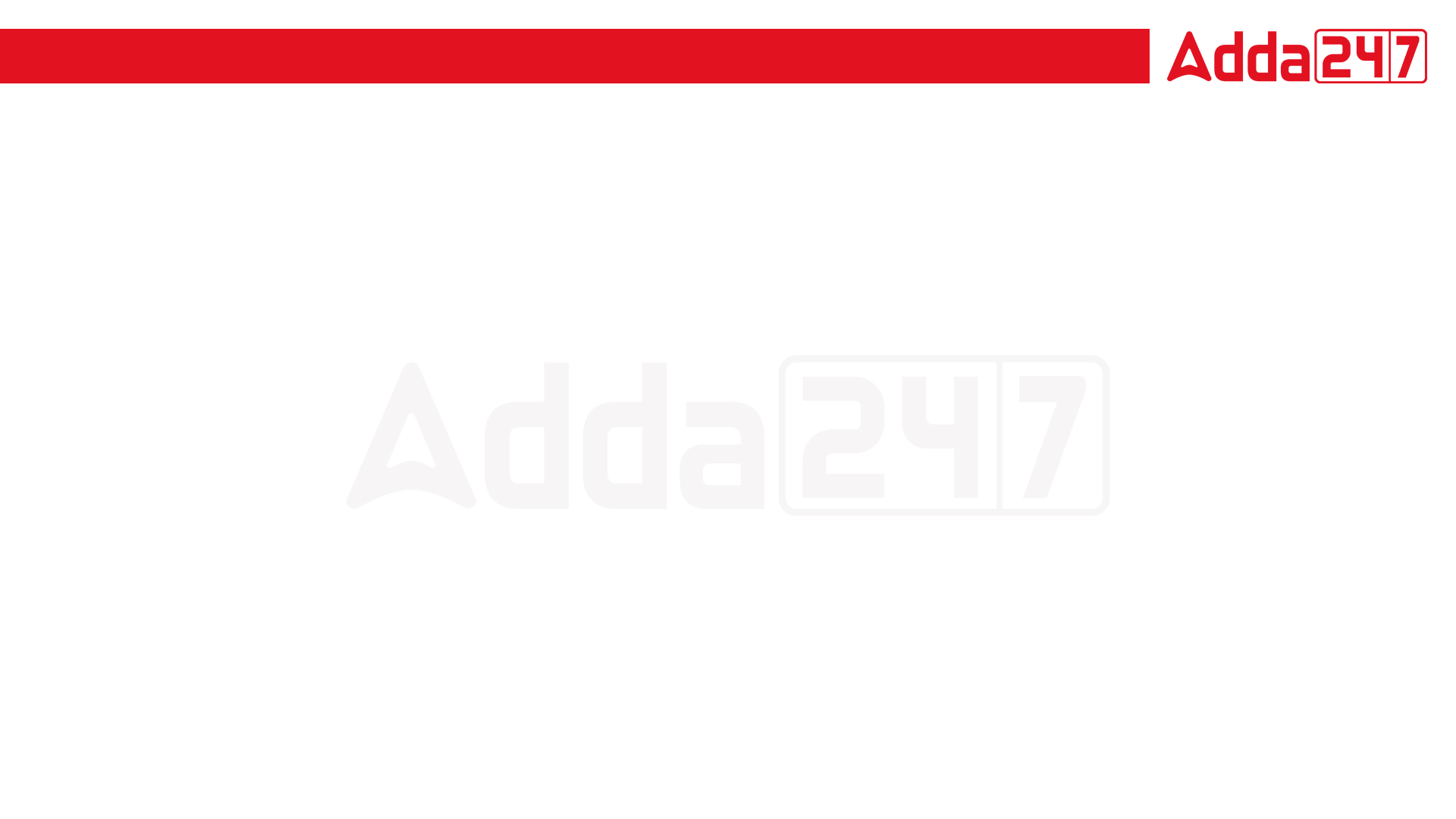 Q24. Pointing of Ketan, Namrata said, “He is the son of my father’s only son.” How is Ketan’s mother related to Namrata?
केतन की ओर इशारा करते हुए नम्रता ने कहा, "वह मेरे पिता के इकलौते बेटे का बेटा है।" केतन की माँ नम्रता से किस प्रकार संबंधित है? 
(a) Daughter 
(b) Aunt 
(c) Sister 
(d) Cant be determined
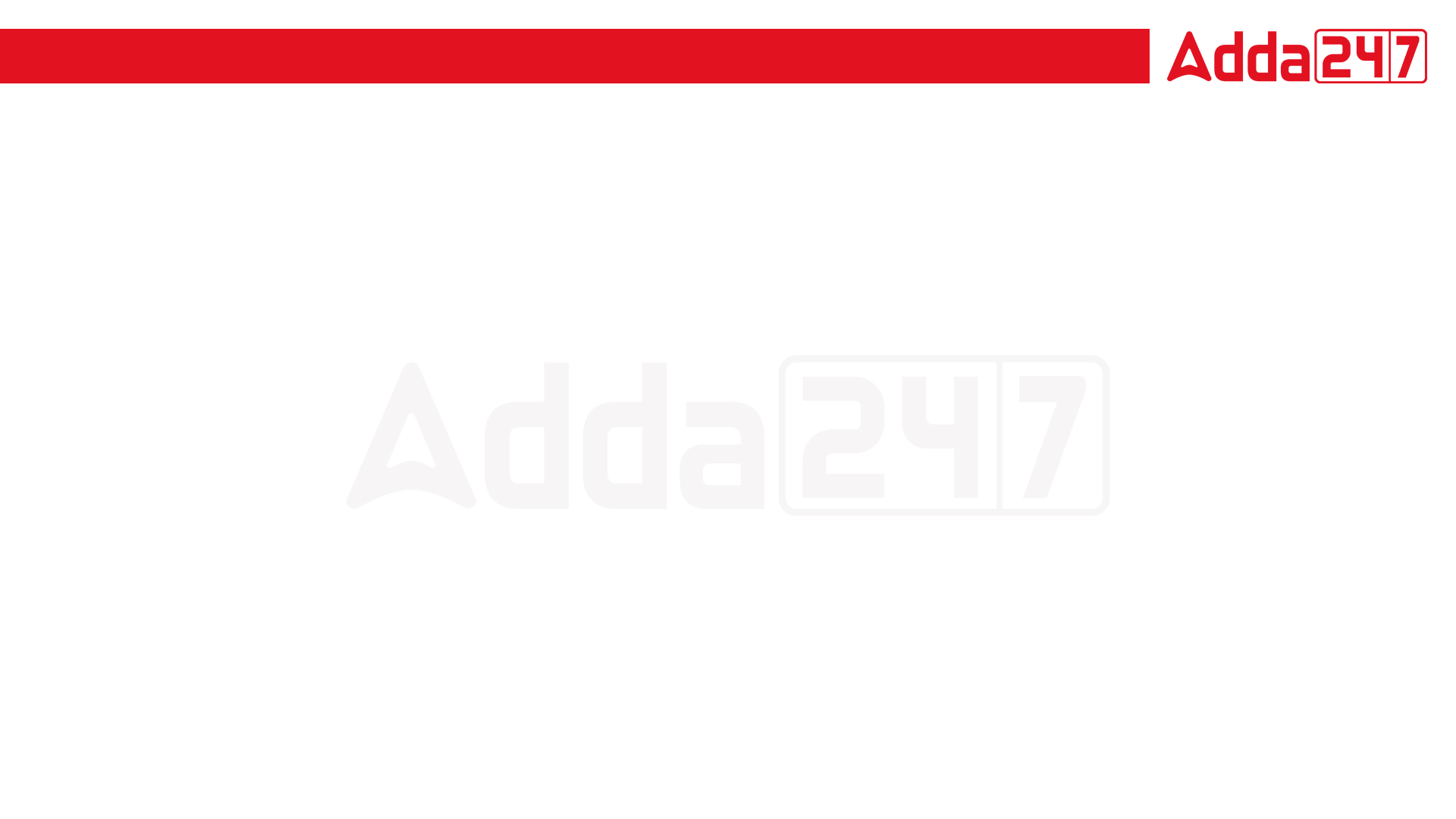 Q25. Pointing to a man on the stage, Rashi said, “He is the brother of the daughter of the wife of my husband.” How is the man on the stage related to Rashi? 
मंच पर एक आदमी की ओर इशारा करते हुए राशि ने कहा, "वह मेरे पति की पत्नी की बेटी का भाई है।" मंच पर मौजूद व्यक्ति राशि से किस प्रकार संबंधित है?
(a) Son 
(b) Husband 
(c) Cousin 
(d) Nephew
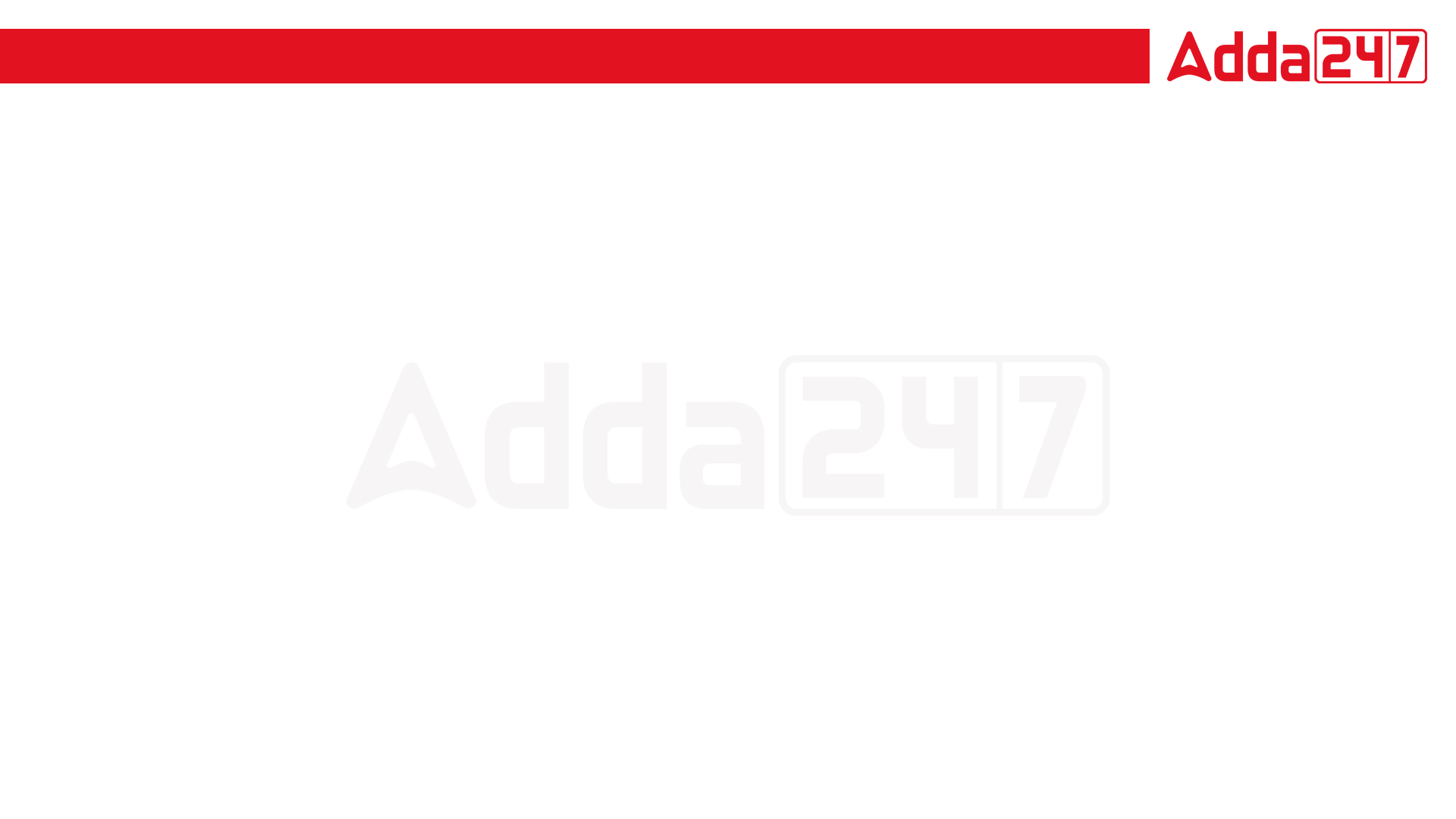 Q26. A woman introduces a man as the son of the brother of her mother. How is the man related to the woman?
एक महिला एक पुरुष का परिचय अपनी मां के भाई के पुत्र के रूप में कराती है। पुरुष का महिला से क्या संबंध है? 
(a) nephew 
(b) Son 
(c) Cousin 
(d) Uncle